Монгольская империя
Учитель: Янченко Людмила Сергеевна

МБОУ СОШ 26 Мытищи
Образование империи Чингисхана
Давайте вспомним кто такие кочевники? 
Основные занятия кочевников? 
Какие кочевые народы мы уже знаем?
1206 - на курултае Темучин стал Чингисханом. Это означало создание Монгольской державы.
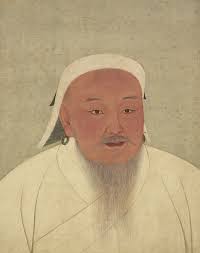 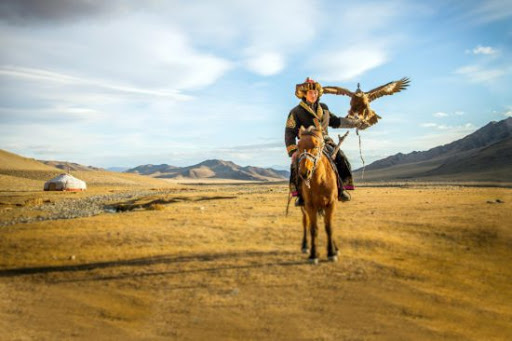 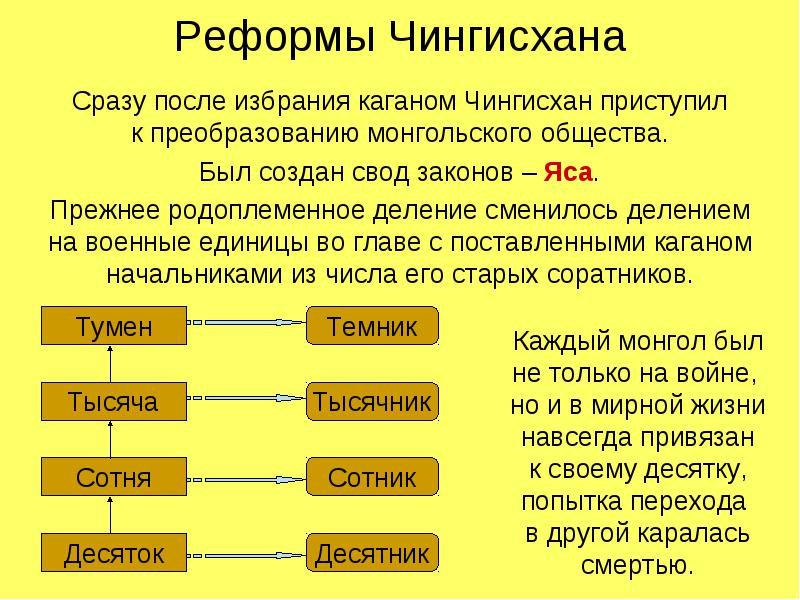 Работа с документом с 11
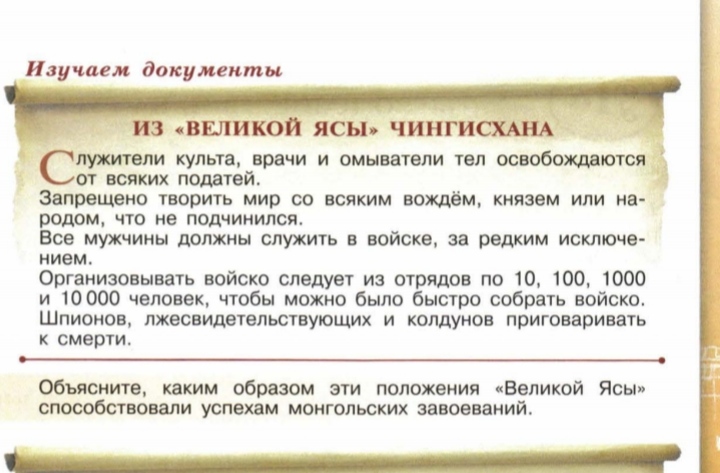 Причины захватнической политики Чингисхана.
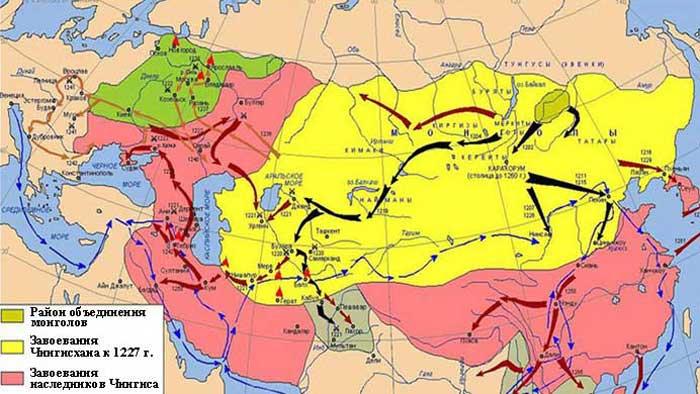 Работа с учебниками с 5 пункт 2.
1.
2. 
3.
Армия Чингисхана
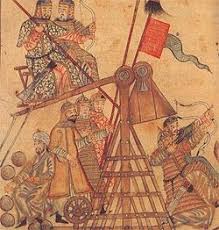 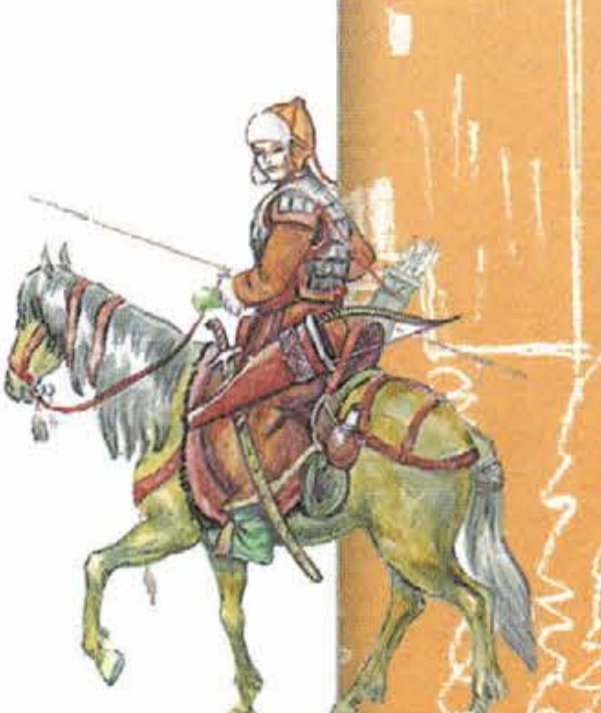 Завоевания Чингисхана
Работа с учебником с 5 п 2 
Какие страны завоевал Чингисхан?
1.
2.
3.
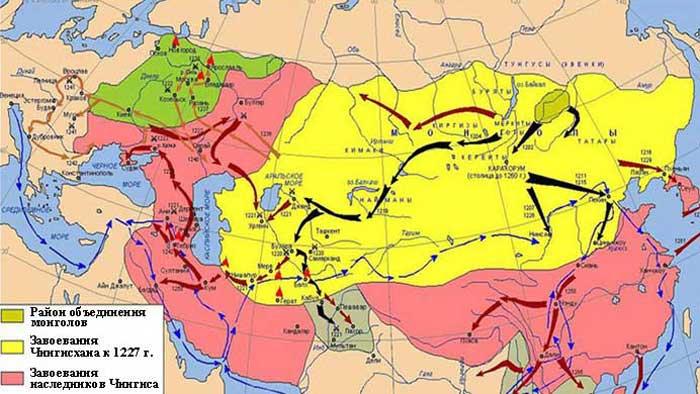 1223 - битва на реке Калка
Почему русские князья проиграли в этой битве?
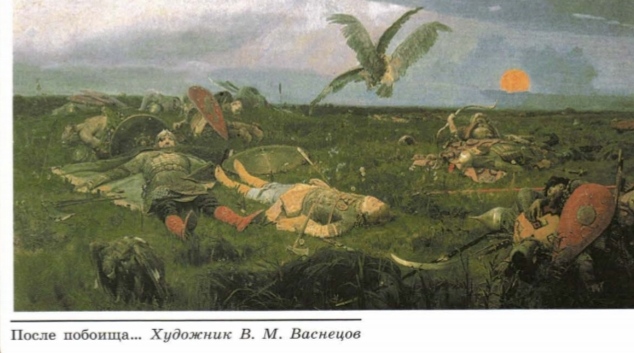 Наследие.
1. 110 миллионов
2. 4 улуса
3.Перепись
4. Баскаков
5. Армия с десятичной системой
6.почтовая служба
7. Связи между народами
8. Опустели многие земли
9.рабство
10 чума
1227 - Чингисхан умер
Наследники продолжили завоевания. 
Китая, часть Индии, Персия, Кавказ, Болжская Булгария, Русь.